11:12:20​
WALT Use the Formal Written Method of SubtractionFRPS
Remember to draw a margin on each page.

Remember to leave a space between each question.

Remember to write the sub-heading Fluency.
Vocabularytake away   minus  subtraction     formal written method  columns  borrow		digits     thousands		hundreds          tens		ones             Th H T O       one digit in one square
​
Daily 10    
 
Practise of number bonds to 10 or 20
https://www.topmarks.co.uk/maths-games/daily10
https://www.youtube.com/watch?v=Fwu5pNNAi7s&t=18s 

Watch this video to remind you how to do the written formal method of subtraction. Start the video at the time 5:11
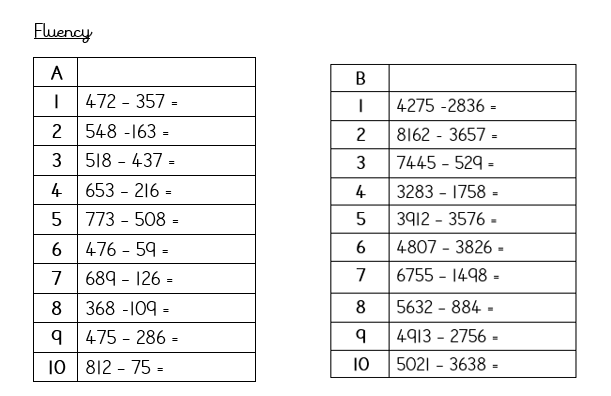 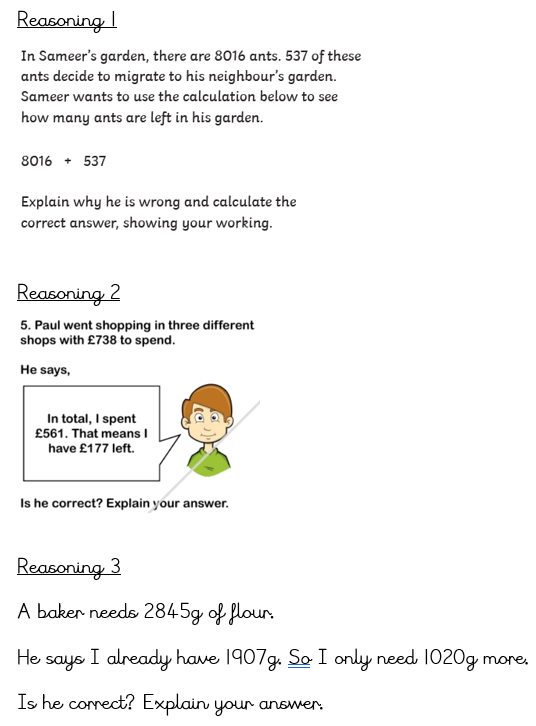 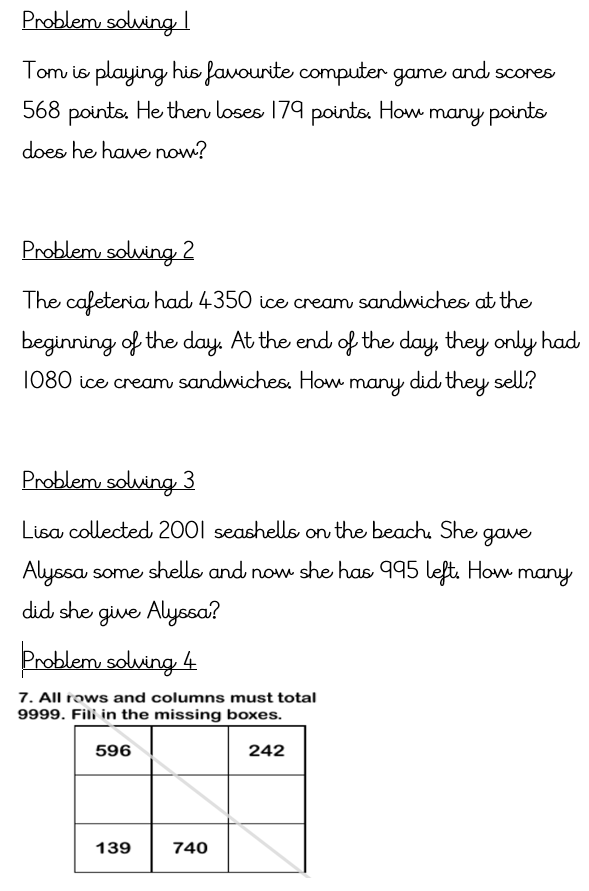 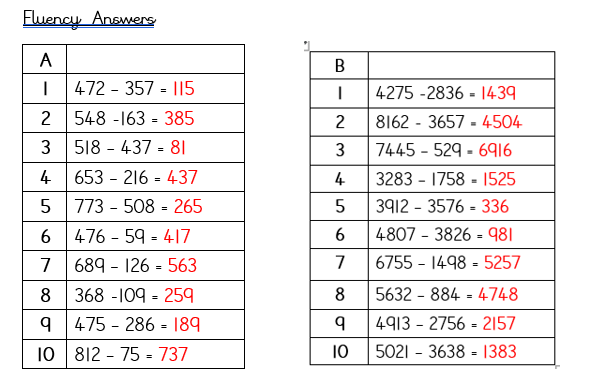 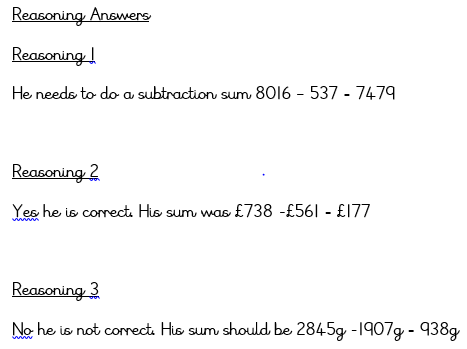 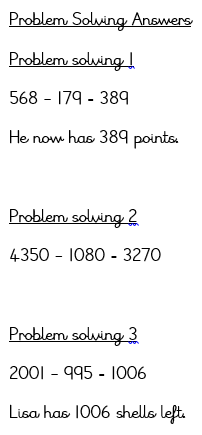 Problem solving 4 answer
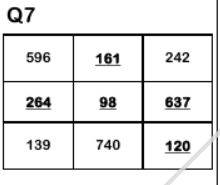